E-Posta Kişisel İletişim Yönetimi
BİT101 BİLGİ VE İLETİŞİM TEKNOLOJİLERİ
ÖĞR.GÖR.DR. UFUK TANYERİ
E-posta Yönetimi [1]
Elektronik Posta Sisteminin Genel Özellikleri
Kurum içi ve kurumlar arası iletişim amacıyla yaygın olarak kullanılır.
Çok hızlı olması ve kolay kullanımı ile en çok tercih edilen iletişim aracı.
Ücretsiz.
Elektronik Posta Adresleri
2 ana parçadan oluşur.
KullanıcıAdı@AdresKısmı

Örnek : 
ufuktanyeri@ankara.edu.tr
Elektronik Posta Hesabı Oluşturma [1]
Örnek bir e-posta hesap alma işlemini birlikte yapalım.
E-posta Yazmak ve Göndermek [1]
Örnek uygulama
Kime (*)
Konu
Mesaj içeriği
Konu kısmını boş bırakmak istenmeyen gereksiz (spam) mesaj olarak algılanmasına sebep olabilir!
E-posta yazarken ya da cevap verirken alıcı isminin altında CC ve BCC alanları bulunur.

CC (Karbon kopya – CarbonCopy)
BCC (Görünmez karbon kopya – BlindCarbonCopy)
E-posta Yazmak ve Göndermek [1]
Elektronik Posta ile Dosya Gönderimi
Dosya boyutuna dikkat
Genellikle 15-25 MB arası
Birden çok dosya göndermek mümkün
E-posta ile İlgili Dikkat Edilmesi Gereken Hususlar
Kullanılan Dile Uygun Karakter Kodlamasının Seçilmesi
Türkçe karakterlerin bazı sistemler tarafından tam olarak desteklenmemesi!
Türkçe alfabede bulunan ve uluslararası standart karakterler setinin içinde bulunmayan bazı karakterler!
ö yerine o, ç yerine c, ğ yerine g…
E-posta ve Etik Kuralları [1]
1.E-posta sadece büyük harfleri ya da özel karakterleri kullanarak yazılmamalı.
2.Yazılan e-postayı yollamadan önce içeriği tekrar okunmalı yanlış anlamaya sebep verebilecek cümleler düzeltilmeli.
3.Konu alanı anlaşılır olmalı.
4.Zincir ya da gereksiz kampanya mesajlarını başkalarına yollamayın.
5.Dosya ekleyip gönderecekseniz dosyanın virüs taramasını yapınız.
6.Çok kişiye yollanan mesajlara cevap verirken dikkat edin. (Alıcı kısmına dikkat!)
E-posta ve Etik Kuralları [1]
7.Mesajınızı gereksiz yere uzatmayın.
8.Yazım kurallarına dikkat edin. (Kısaltmalar, noktalama işaretleri!)
9.İletişim bilgilerinizi ekleyin.
10.E-posta haberleşmesine duyguları da getirin. (smile kullanın)
11.E-posta adreslerinin doğru yazılmaması, bir harfin ya da sayının unutulması gibi durumlar (Hatalı adres uyarısı, yanlış adrese mail gönderilmesi)
E-Posta Servisini Kullanırken Karşılaşılan Bazı Problemler ve Muhtemel Çözümleri [1]
Problem1: Gönderilen e-posta içinde neden hata mesajları ile dolu olarak geri geliyor?
Çözüm önerileri: Adres hatalı ya da eksik yazılmıştır. E-posta adresinde Türkçe karakterlerin bulunması soruna neden olmuş olabilir. İnternet bağlantısında oluşan sorunlar ya da alıcının e-postalarının tutulduğu bilgisayardaki teknik problemler…
Problem2: E-postayı yanlışlıkla silmek. Geri almak mümkün mü?
Çözüm önerisi: Tabiki evet. Bkz, çöp kutusu. Çöp kutusundan da sildiyseniz geri getirmek mümkün mü? Kısmen evet! (Kurumsal e-postalar)
Problem3: E-posta ile dosya göndermek istiyorum ama gitmiyor, neden?
Çözüm önerisi: Bkz, dosya boyutu! Dosya türü, içeriği temiz mi? Virüse dikkat!
E-Posta Servisini Kullanırken Karşılaşılan Bazı Problemler ve Muhtemel Çözümleri [1]
Problem4: Gönderdiğim e-postalar karşı tarafa ulaşıyor ancak neden dışarıdan e-posta alamıyorum?
Çözüm önerisi: E-posta alanınızın dolu olup olmadığını kontrol edin! Eski gereksiz mesajları silip tekrar kontrol edin. E-posta sistemindeki diğer sorunlar!
Soru… [1]
Günümüzde e-posta kullanıcıları birçok çöp (spam) e-postalar almaktadır.
Çöp (spam) e-posta gönderenler kullanıcılara ait e-posta adreslerini nasıl elde edebilir?
Çöp (spam) e-postalar kullanıcı için ne tür riskler taşıyabilir?
E-posta Yönetim Araçları [1]
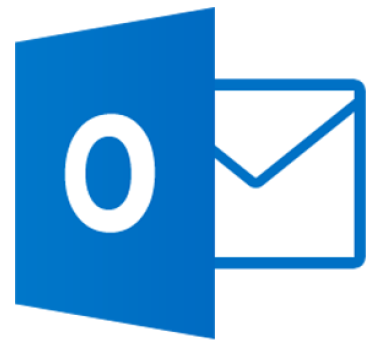 Thunderbird                                       Microsoft Outlook
Mozilla Thunderbird [1]
Microsoft Outlook 2013 [1]
E-posta Yönetimi [1]
Kaynaklar
1. http://muratyazici.com/wp-content/dersler/bilg/9-EPostaYonetimi.pdf    Erişim Tarihi : 08.12.2017